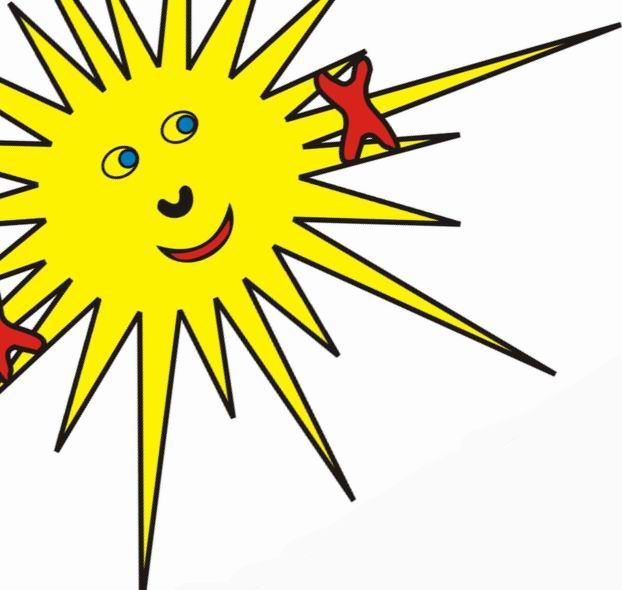 IZBIRNI PREDMETI
Računalniška omrežja
Osnovna šola Šmarjeta
Računalniška omrežja
Vsebina predmeta:
zgodovina računalniških omrežij,
spoznavanje različnih vrst omrežij,
izdelava spletne strani.
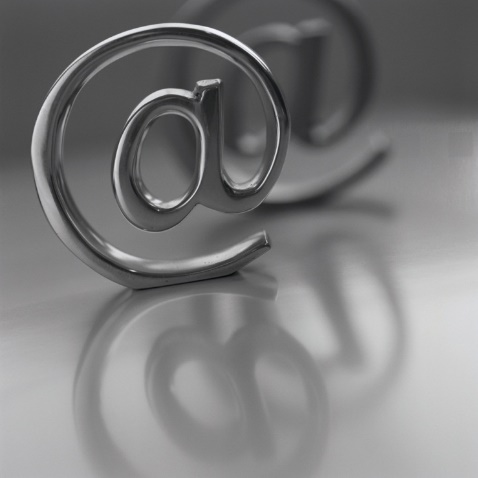 Računalniška omrežja
Opis predmeta
Učenci se bodo naučili izdelati svojo lastno spletno stran, ki bo objavljena na spletu.
Spoznali bodo princip pretoka informacij na spletu in v lokalnem omrežju.

Predmet je namenjen 
učencem 9. razreda.
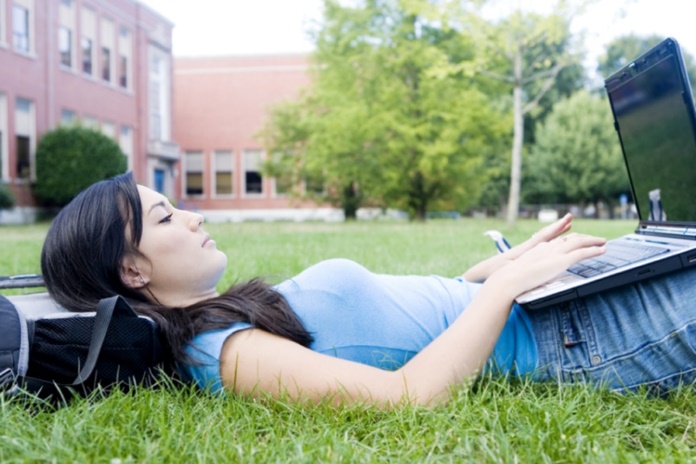 Računalniška omrežja
Cilji predmeta:
spoznavanje zgodovine oz. nastanka omrežja internet in intranet.
spoznavanje pogostih storitev omrežja internet,
seznanitev s programi za izdelavo spletnih strani,
izdelava spletne strani.
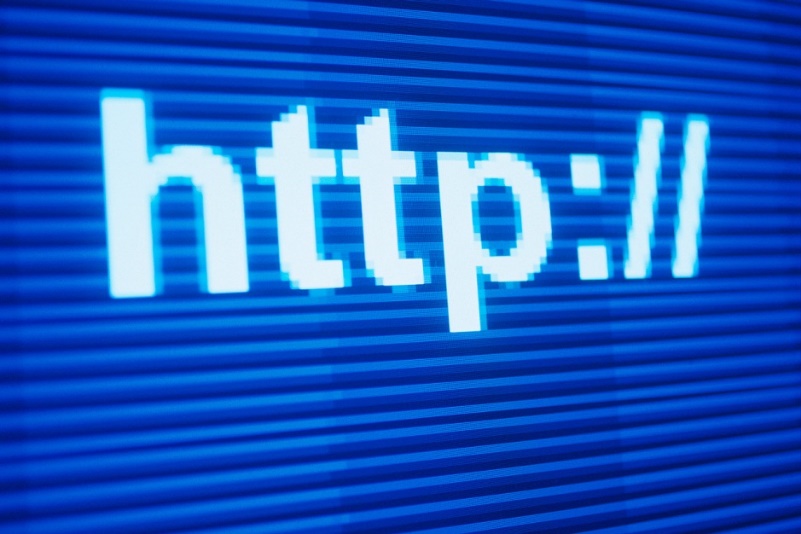